Moving from Education to Engagement – Using Hands on Activities to Assess and Build People’s Knowledge, Attitudes, Beliefs and Values about Health
Susan Reid 
Health Literacy NZ 
sreid@healthliteracy.co.nz
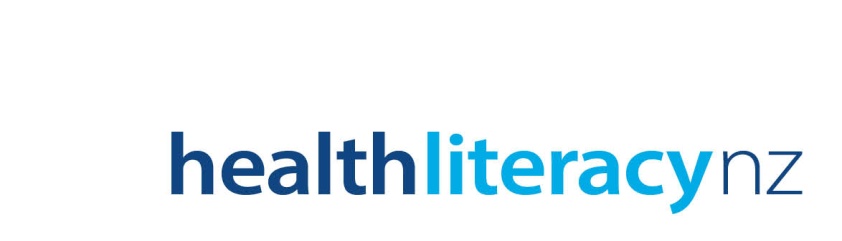 Learning outcomes
Participants will be able to
Situate health education within adult learning principles and schema theory  
Learn how to use hands on activities with patients and families  
Develop a hands on activity for their context 


I have no relevant financial interest
Financial statement
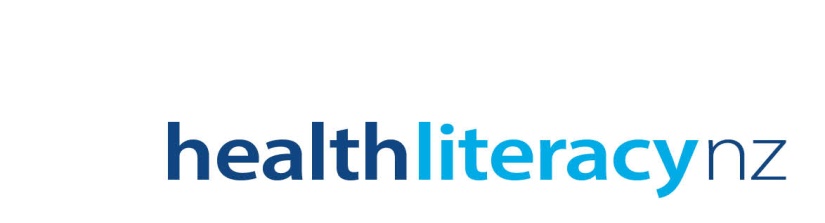 Dr Lisa Elsinger  2015 presentation
Learning is a complex process, strongly influenced by environment & prior experience 
We can help people become more self-directed as learners and have a greater sense of self-efficacy 
Include opportunities for people to 
Increase their self-knowledge 
Define what well-being means to them (as individuals) 
Understand where their own thinking & beliefs inhibited their learning or accomplishment 
Determine when and how their environment is affecting their actions & thoughts 
And when their actions & thoughts are affecting their environment 
Improve their health and sense of well-being through small successes and incremental progress 
People are “creatures of habit” - schemas – actions - habits - self-efficacy -self-direction
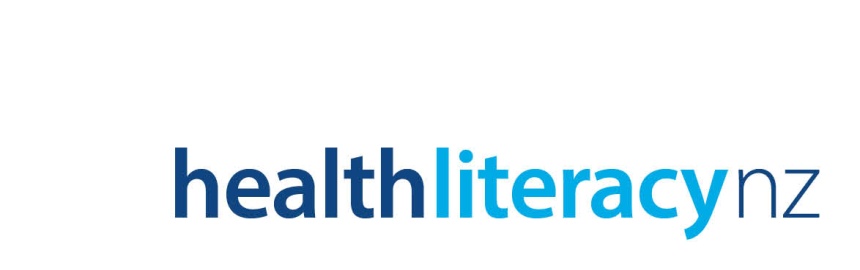 Analogies - limpets and cholesterol
Timelines
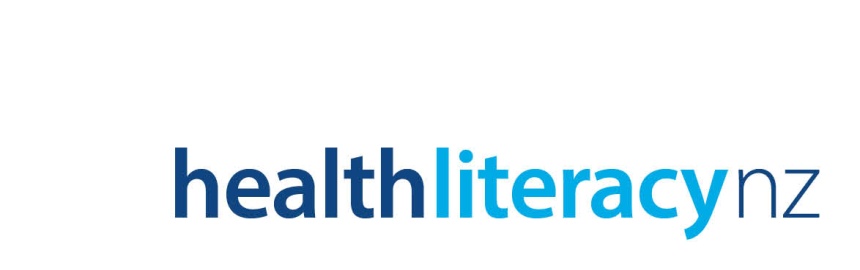 Group A Strep bacteria
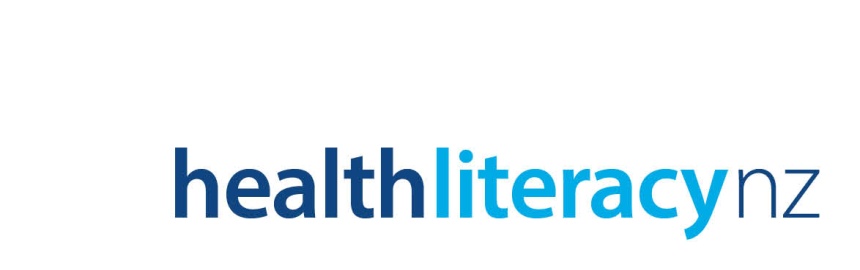 Antibiotic adherence
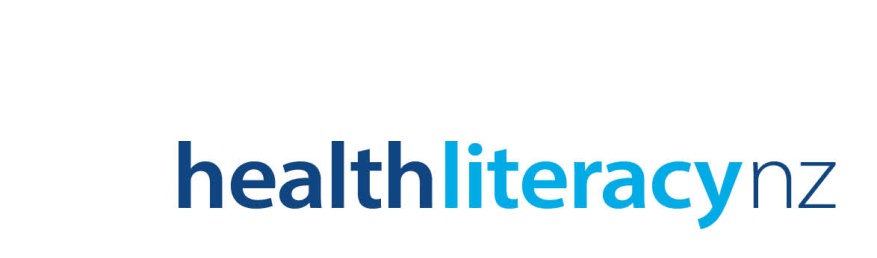 Group A Strep A bacteria and caterpillars
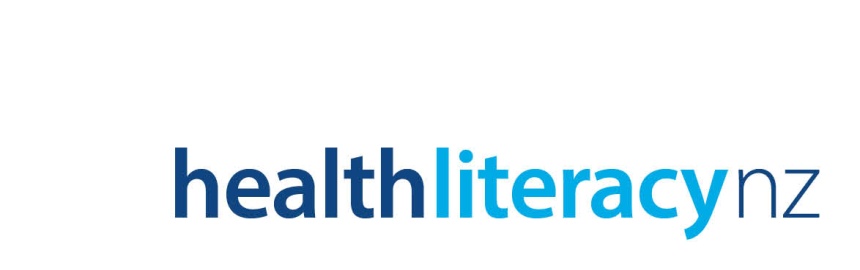 Gout and uric acid
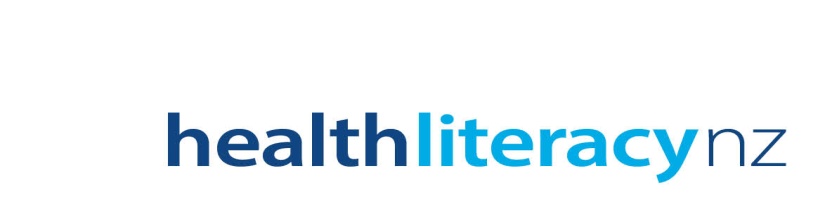 Gout bottles
Family trees
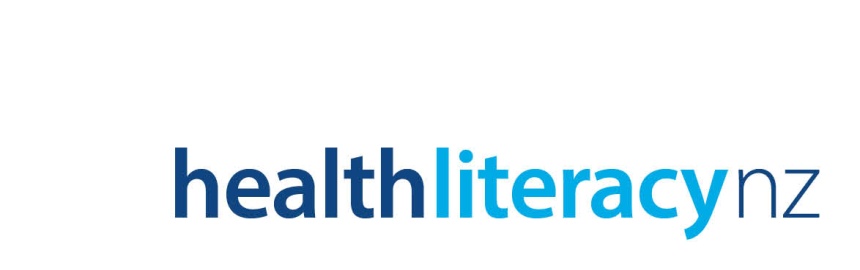 Asthma - pump my lungs
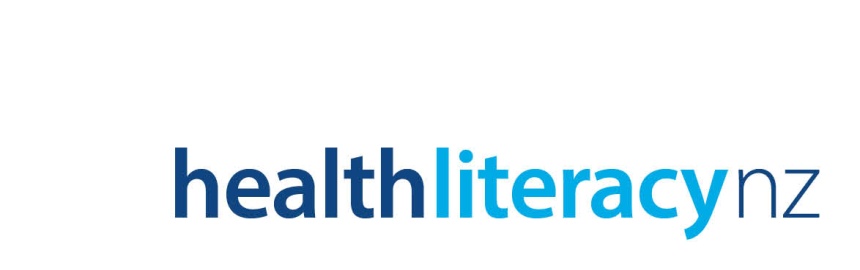